UNIT 2 EVERY DAY
2.1 SCHOOL CAN BE FUN
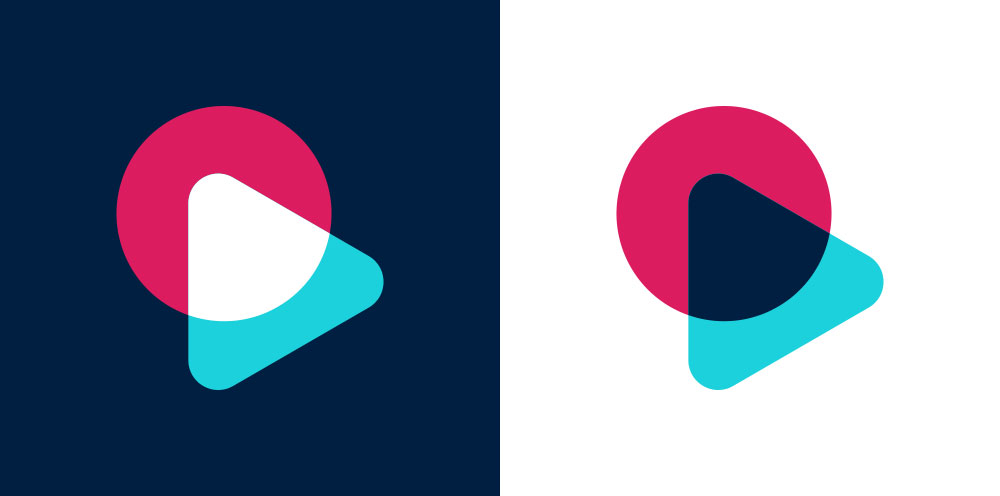 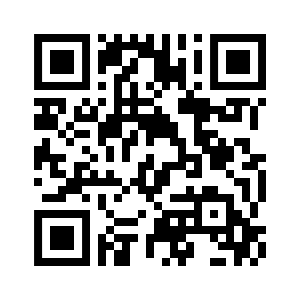 [Speaker Notes: https://hr.izzi.digital/#/repository/204]
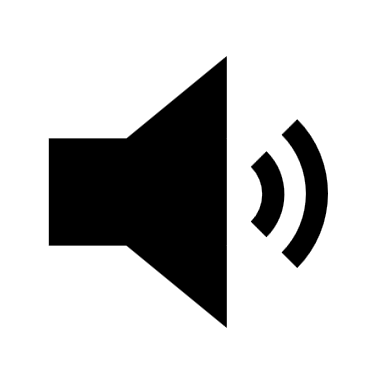 UNIT 2 EVERY DAY
SCHOOL CAN BE FUN
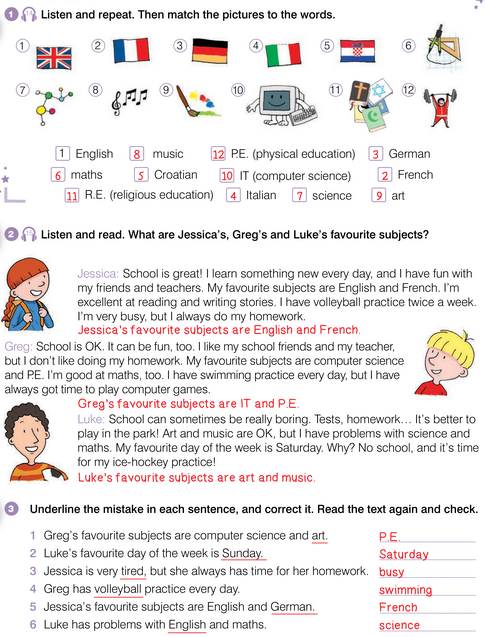 English = Engleski jezik
French = Francuski jezik
German = Njemači jezik
Italian = Talijanski jezik
Croatian = Hrvatski jezik
maths = Matematika
science = Priroda
music = Glazbena umjetnost
art = Likovna umjetnost
IT (computer science) = Informatika
R.E. (religious education) = Vjeronauk
P.E. (physical education) = Tjelesna kultura
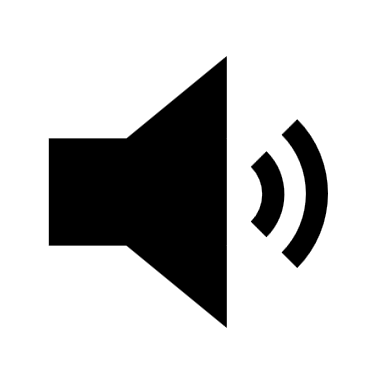 UNIT 2 EVERY DAY
SCHOOL CAN BE FUN
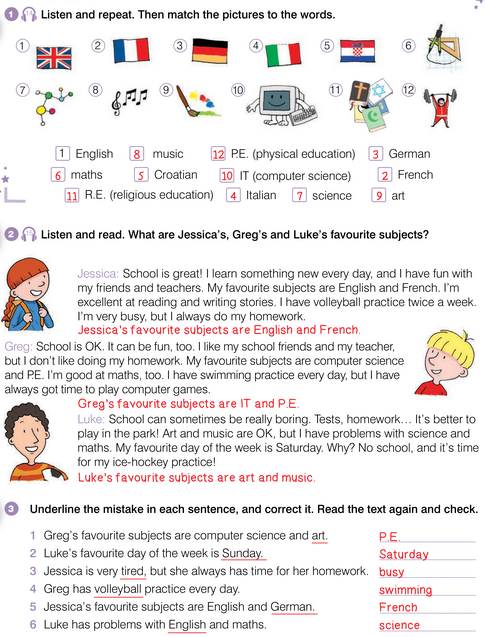 great = odlično
learn = naučiti
have fun = zabaviti se
subject = školski predmet
be excellent at = biti odličan u
volleyball = odbojka
practice = trening 
twice = dvaput
be busy = biti zaposlen
do homework = napisati zadaću
be good at = biti dobar u
swimming = plivanje
every day = svaki dan
always = uvijek
sometimes = ponekad
be boring = biti dosadan
have problems with = imati probleme s(a)
week = tjedan
ice hockey = hokej na ledu
UNIT 2 EVERY DAY
SCHOOL CAN BE FUN
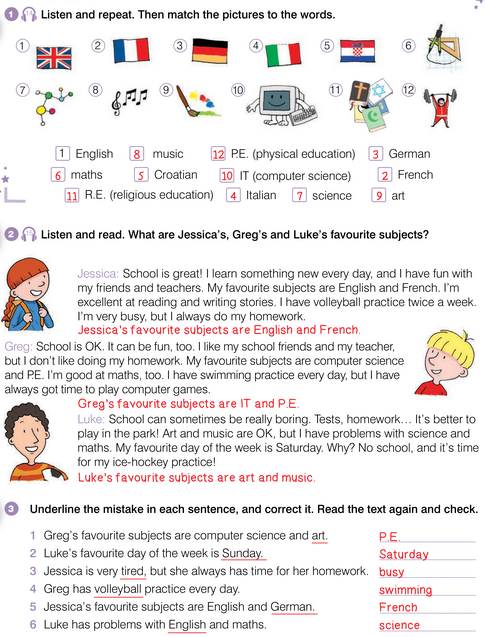 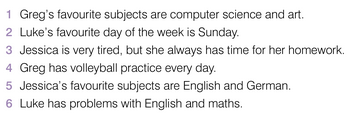 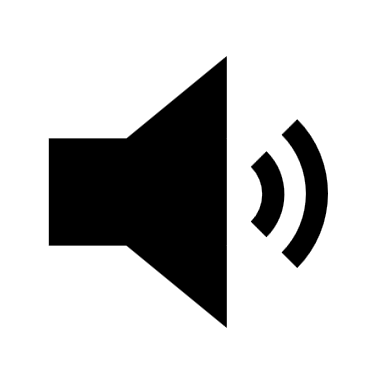 UNIT 2 EVERY DAY
SCHOOL CAN BE FUN
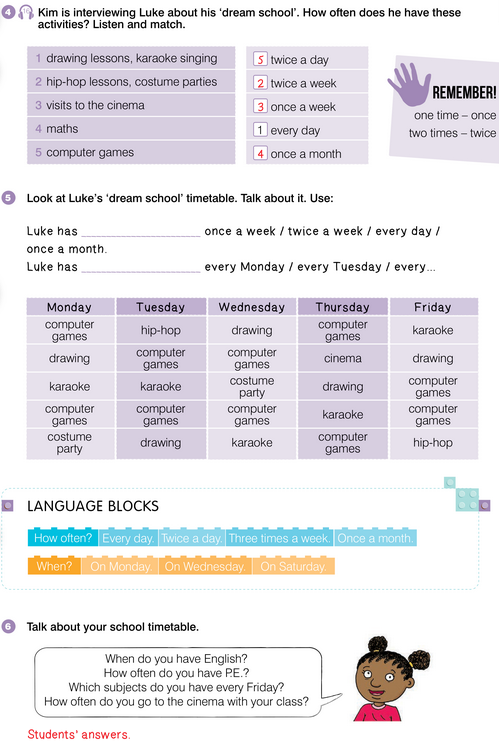 UNIT 2 EVERY DAY
SCHOOL CAN BE FUN
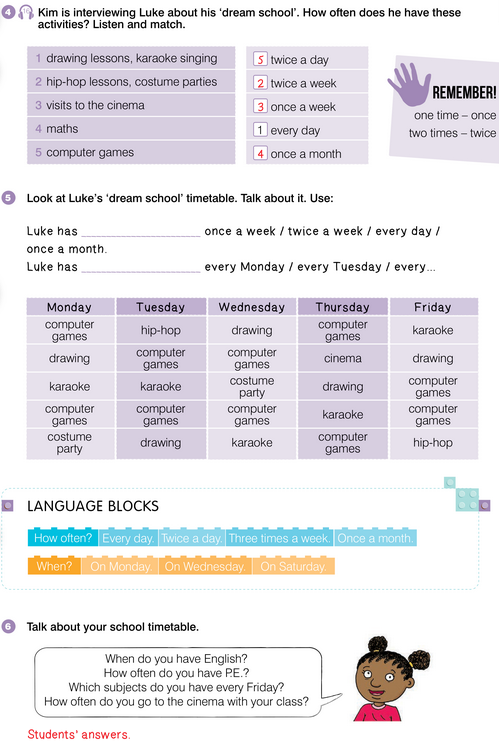 UNIT 2 EVERY DAY
SCHOOL CAN BE FUN
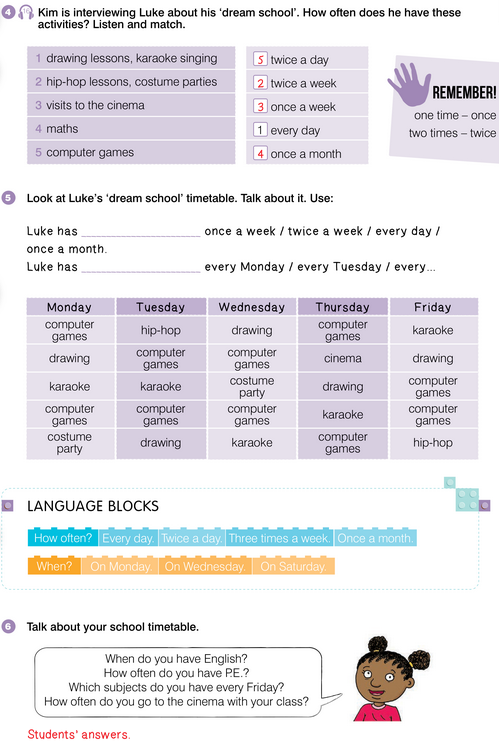 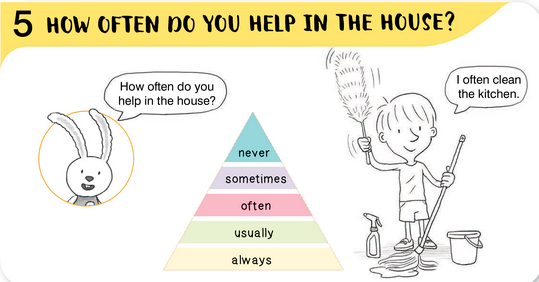 UNIT 2 EVERY DAY
SCHOOL CAN BE FUN
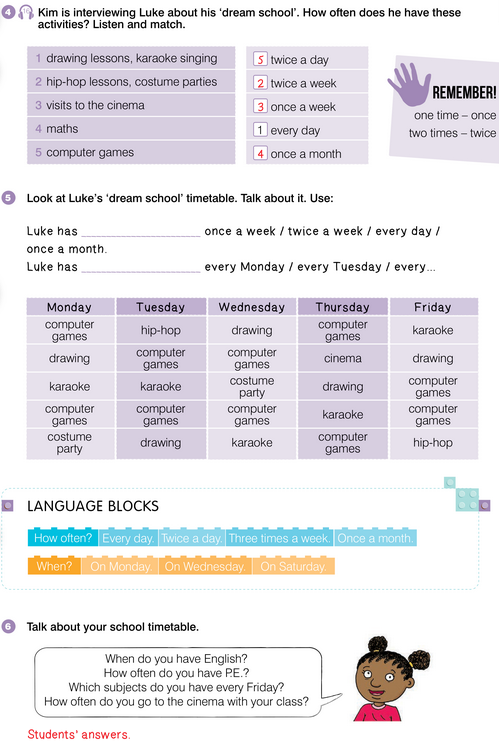 UNIT 2 EVERY DAY
SCHOOL CAN BE FUN
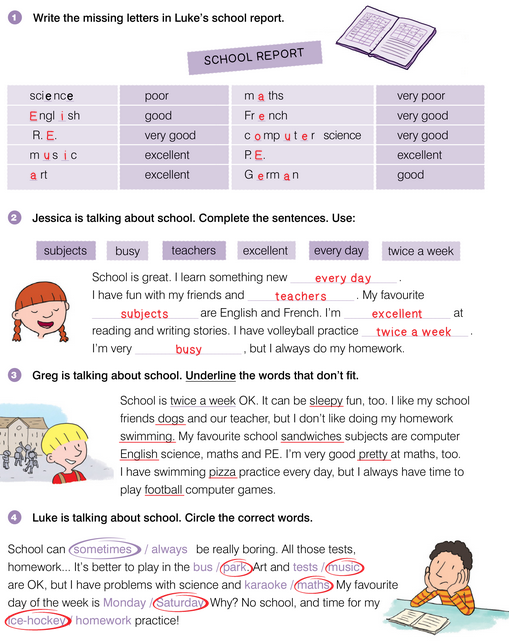 UNIT 2 EVERY DAY
SCHOOL CAN BE FUN
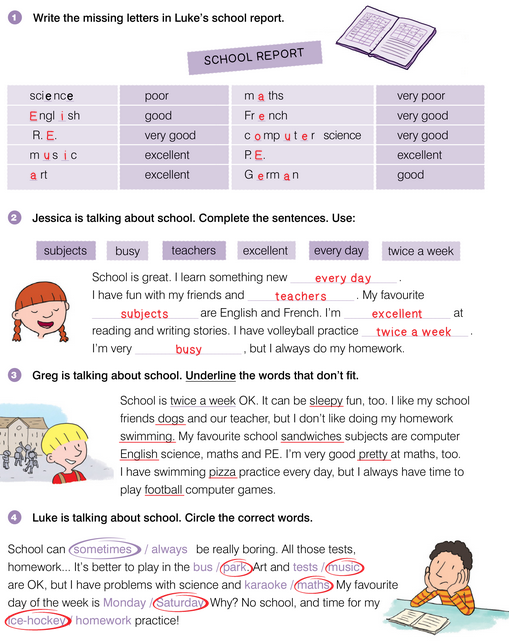 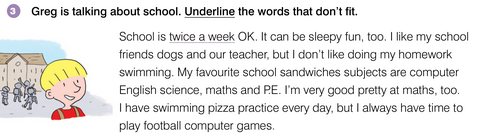 UNIT 2 EVERY DAY
SCHOOL CAN BE FUN
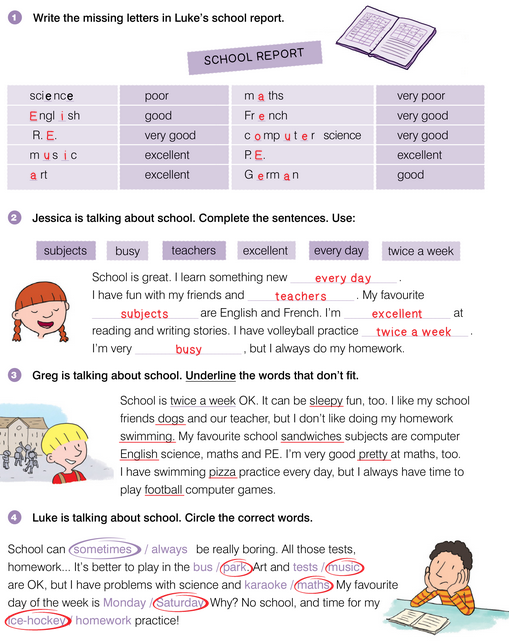 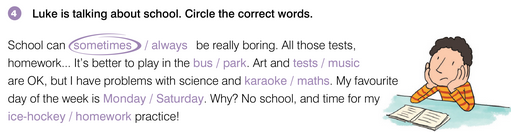 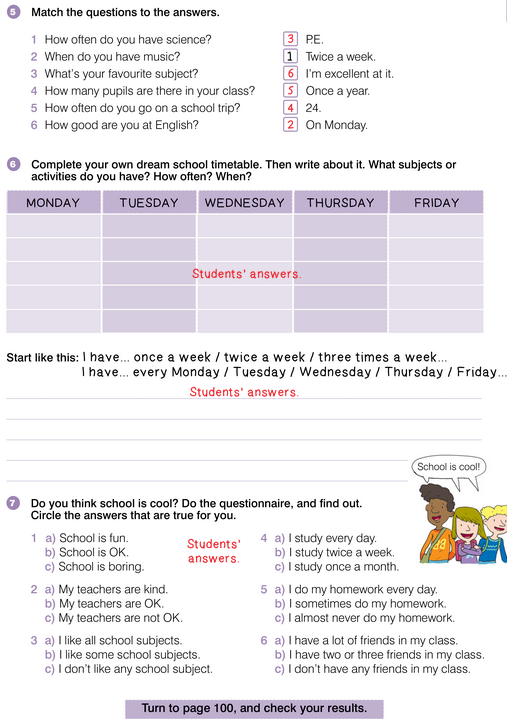 UNIT 2 EVERY DAY
SCHOOL CAN BE FUN
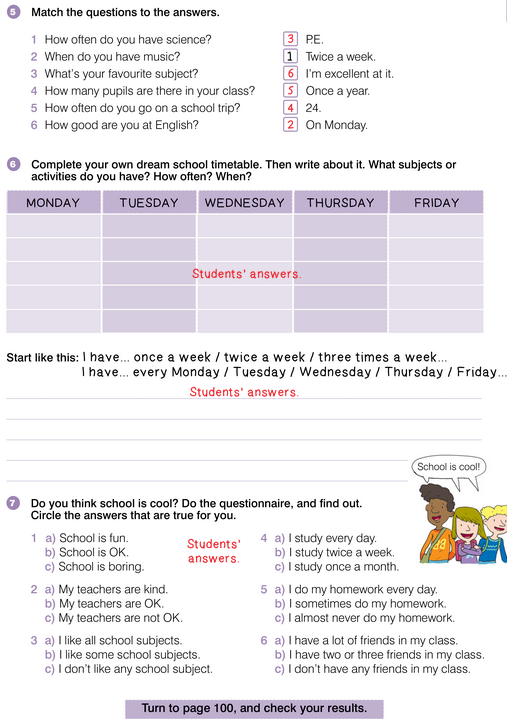 UNIT 2 EVERY DAY
SCHOOL CAN BE FUN
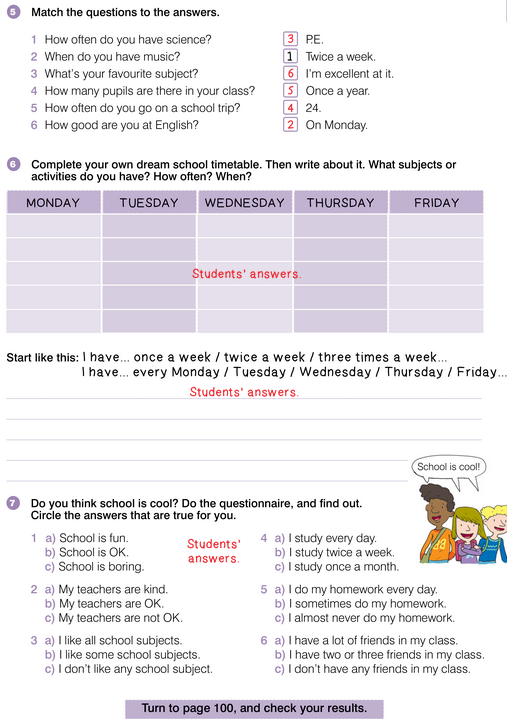